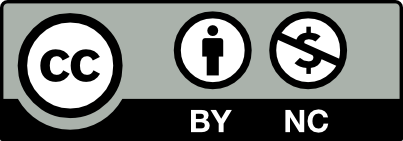 Zaawansowane wykorzystanie arkusza kalkulacyjnego do analizy danych logistycznych
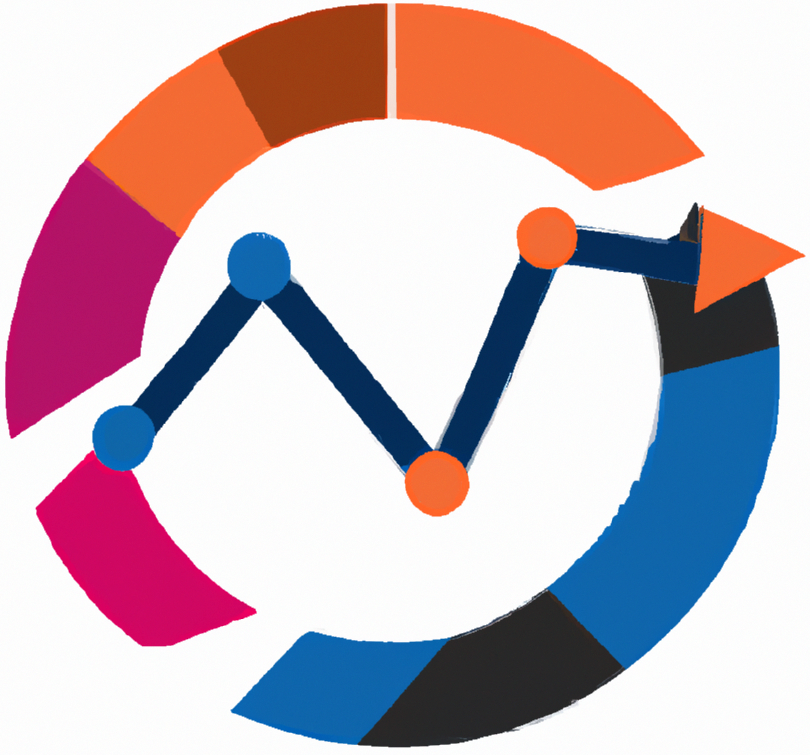 Metody wizualizacji danych
Wykład
BAS4SC
 Business Analytics Skills for the Future-proofs Supply Chains
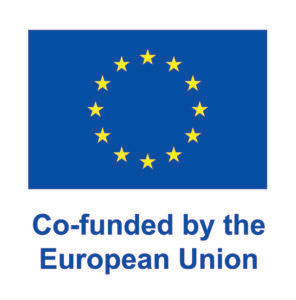 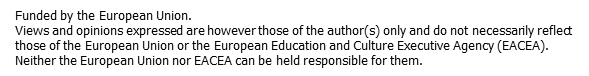 Project number – 2022-1-PL01-KA220-HED-000088856
Agenda
potrzeby stosowania wizualizacji danych i jej korzyści;
rodzaje wizualizacji danych - kiedy i jakie wizualizacje stosować;
porównanie wykresów pod względem ich właściwości;
opisywanie dashboardów;
opisywanie koncepcji budowania dashboardów.
Wizualizacja danych
Wykresy i dashboardy są przejrzyste i skutecznie ułatwiają zrozumienie danych;
Metody wizualizacji pomagają analizować dane i przekształcać je w informacje i wiedzę o biznesie;
Wszystkie rodzaje wizualizacji danych pozwalają na lepsze zrozumienie;
Wizualizacje pozwalają zwrócić uwagę na najważniejsze rzeczy, odchylenia i trendy;
Prezentowanie danych na wykresach, mapach i dashboardach przekształca dane w informacje, co może skutkować zbliżeniem się do wiedzy potrzebnej do podejmowania decyzji biznesowych.
Źródło: Graudina & Grundspenkis (2005)
Hansoti (2010)
Wizualizacja danych
Źródło: opracowanie własne
Wizualizacja danych - narzędzia
Same metody wizualizacji danych rozwijają się wraz z rozwojem technologii, głównie narzędzi BI;
To właśnie rozwój BI spopularyzował Dashboardy, które pozwalają użytkownikom analizować i monitorować dane w czasie rzeczywistym.
Źródło: Tezel, Koskela, Tzortzopoulos (2009). The functions of visual management.
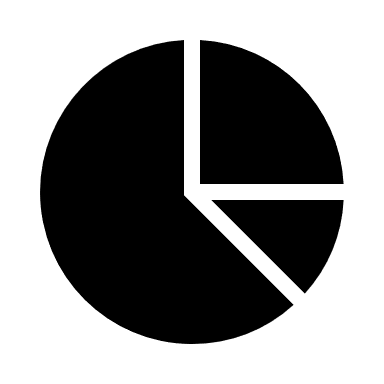 Wykresy
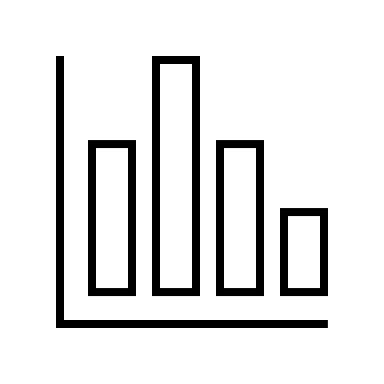 Istnieje wiele rodzajów wykresów, w tym:
wykresy kolumnowe;
wykresy słupkowe;
wykresy liniowe;
wykresy kołowe;
wykresy obszarowe;
wykresy giełdowe;
wykresy powierzchniowe;
wykresy radarowe;
wykresy pączkowe;
wykresy punktowe;
wykresy lejkowe;
wykresy rozrzutu;
histogramy;
mapy cieplne;
mapy drzewa.
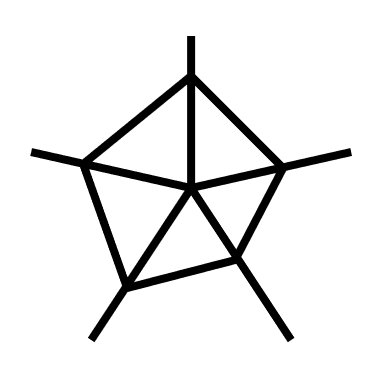 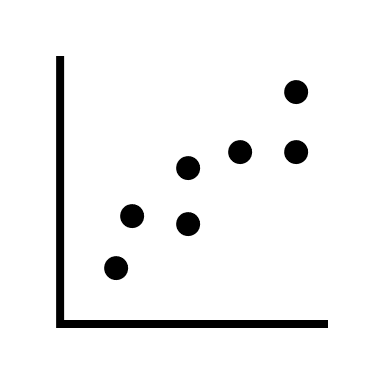 Źródło: Hansoti, 2010
Wykresy
Wybór wykresu powinien być dostosowany do rodzaju analizowanych danych i uwarunkowany potrzebą przeprowadzanej analizy;

Wszystkie rodzaje wizualizacji danych pozwalają na ich lepsze zrozumienie;

Prezentowanie danych na wykresach, mapach i pulpitach nawigacyjnych przekształca dane w informacje, co może skutkować zbliżeniem się do wiedzy potrzebnej do podejmowania decyzji biznesowych.
Źródło: Hansoti, 2010
Wykresy
Źródło: opracowanie własne
Wykres kolumnowy grupowany
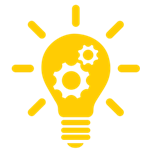 Jak zrobić to w MS Excel: Wstawianie -> Wykres kolumnowy grupowany
Źródło: opracowanie własne
Wykres kolumnowy skumulowany
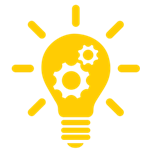 Jak zrobić to w MS Excel: Wstawianie -> Wykres kolumnowy skumulowany
Źródło: opracowanie własne
Wykres kołowy
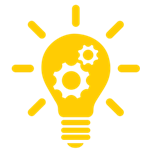 Jak zrobić to w MS Excel: Wstawianie -> Wykres kołowy (2D)
Źródło: opracowanie własne
Wykres liniowy
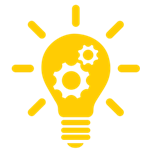 Jak zrobić to w MS Excel: Wstawianie -> Wykres liniowy -> + -> Linia trendu -> wyświetl opcje -> wyświetl równanie na wykresie
Źródło: opracowanie własne
Wykres giełdowy
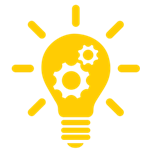 Jak zrobić to w MS Excel: Wstawianie -> polecane wykresy -> wszystkie wykresy -> wykres giełdowy
Źródło: opracowanie własne
Wykresy
Źródło: opracowanie własne
Wykres radarowy
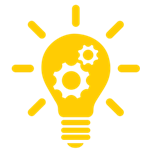 Jak zrobić to w MS Excel: Wstawianie -> polecane wykresy -> wszystkie wykresy -> wykres radarowy
Źródło: opracowanie własne
Histogram
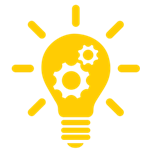 Jak zrobić to w MS Excel: Wstawianie -> polecane wykresy -> wszystkie wykresy -> Histogram -> Histogram
Źródło: opracowanie własne
Wykres Pareto
Źródło: opracowanie własne
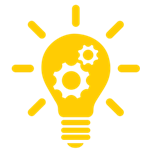 Jak zrobić to w MS Excel: Wstawianie -> polecane wykresy -> wszystkie wykresy -> Histogram -> Pareto
Mapa
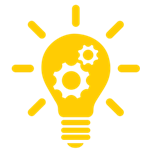 Jak zrobić to w MS Excel: Wstawianie -> polecane wykresy -> wszystkie wykresy -> Mapa
Źródło: opracowanie własne
Wykresy kombi
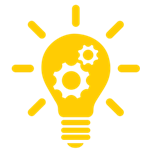 Jak zrobić to w MS Excel: Wstawianie -> polecane wykresy -> wszystkie wykresy -> Histogram -> Kombi -> wybierz typ wykresu i zaznacz oś pomocniczą
Źródło: opracowanie własne
Dashboard
Dashboardy to zbiór wielu wykresów, map i tabel, które umożliwiają monitorowanie i analizowanie danych, wskaźników KPI oraz wyników operacyjnych i finansowych;
Dashboardy mogą prezentować wyniki w czasie rzeczywistym i mogą być w pełni elastyczne i kaskadowe;
Interaktywność dashboardów pozwala na pogłębienie analizy i przejście od ogółu do szczegółu;
Celem dashboardów jest wsparcie zarządzania biznesem, tj. dane muszą dostarczać informacji potrzebnych do podejmowania decyzji biznesowych.
Źródło: powerbi.microsoft.com
Dashboard
Źródło: powerbi.microsoft.com, 2023
Dashboard – krok po kroku
Źródło: https://www.tableau.com 2023
Dashboard - zastosowanie
Praktycznie nie ma dziedziny w której nie można by zastosować dashbordów w celu udoskonalania procesów, oraz podejmowania słusznych decyzji biznesowych. Wizualizacja danych za pomocą dashboardów buduje świadomość pracowników na temat operacji praktycznie w każdym możliwym procesie
Źródło: https://www.tableau.com 2023
Dashboard
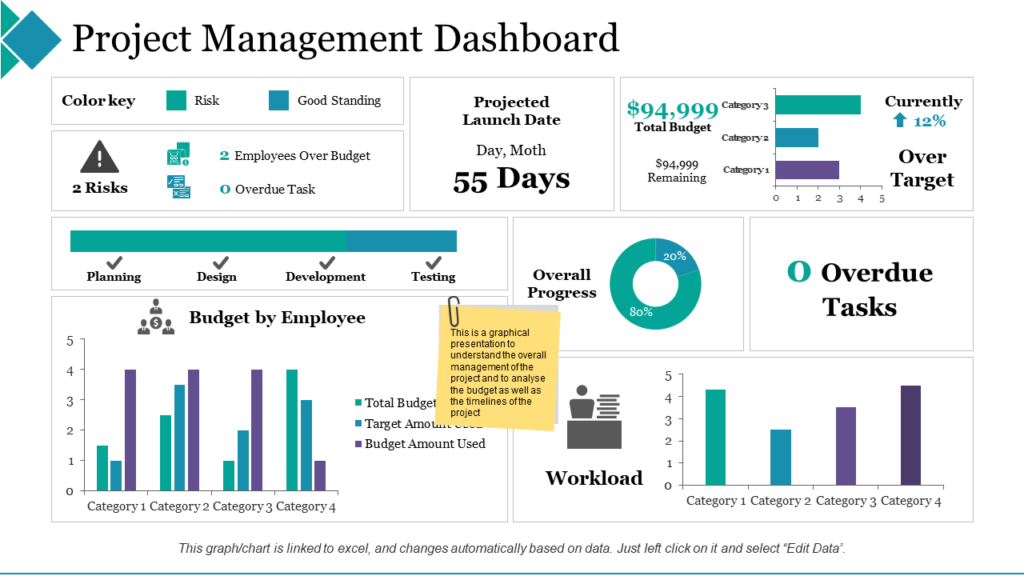 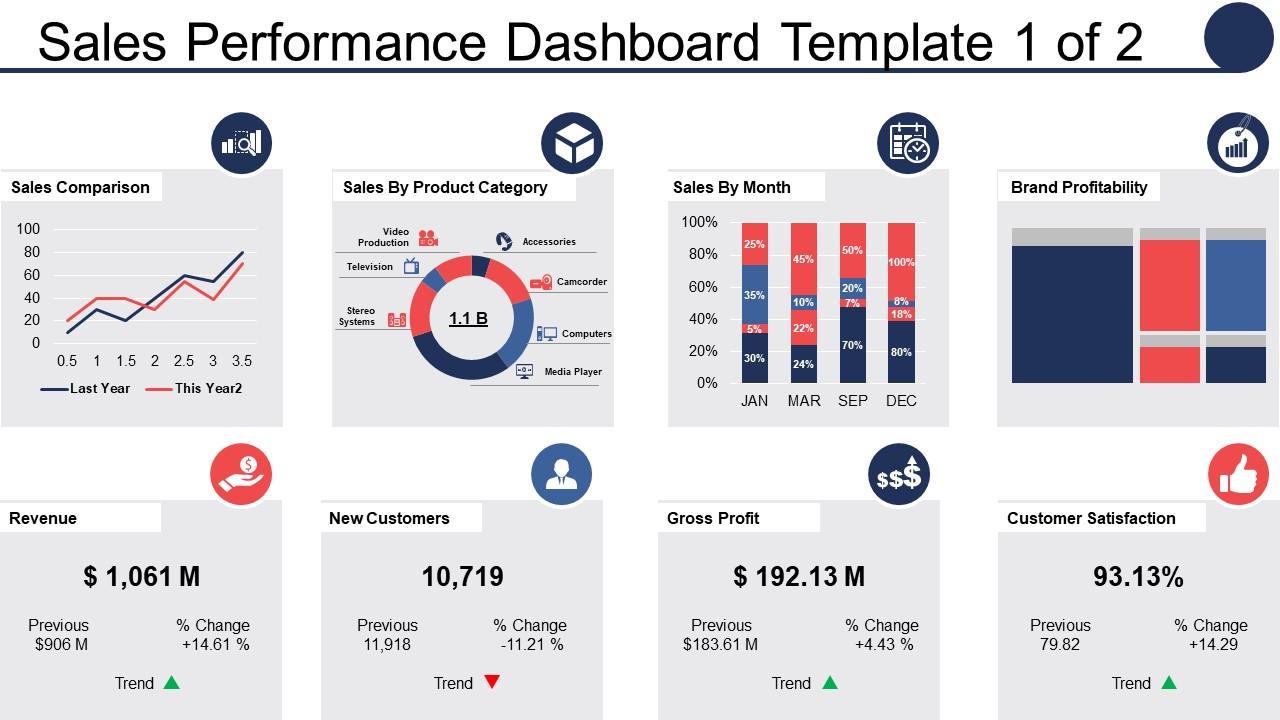 Źródło: slideteam.net, 2023
Źródło: slideteam.net, 2023
Summary
Wizualizacja danych to wiedza;
Wizualizacja danych i dashborady budują świadomość managerską;
Analiza danych wspiera podejmowanie decyzji biznesowych;
Jest wiele form wykresów, należy wiedzieć które stosować do jakich danych;
Wykorzystując analizy można zbudować przewagę konkurencyjną.
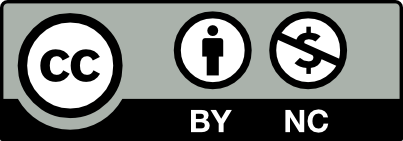 Dziękuję za uwagę